111111111111111111111111111111111111111111111111111111111111111
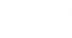 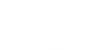 Unit 3 What Will You Do This Summer?
六年级下册
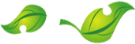 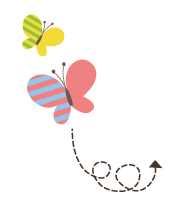 Lesson17 Danny’s Summer Holiday
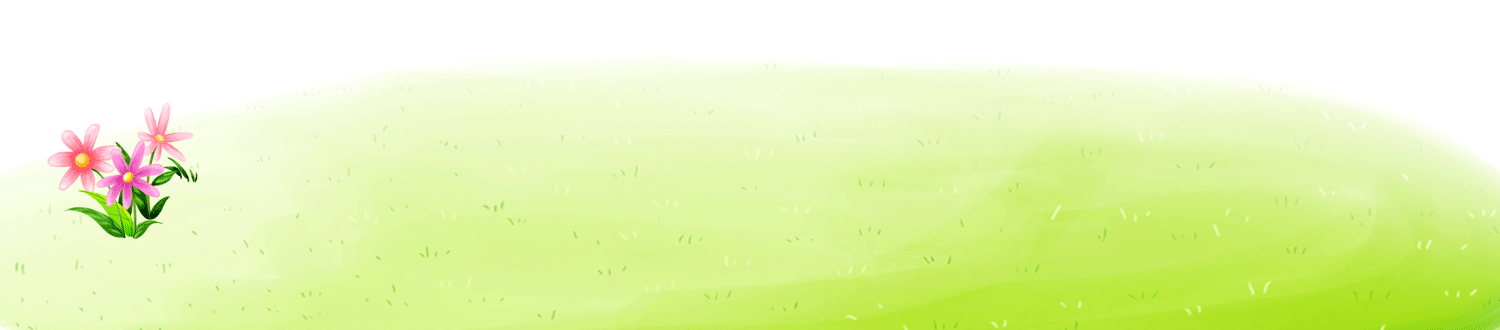 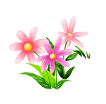 WWW.PPT818.COM
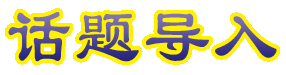 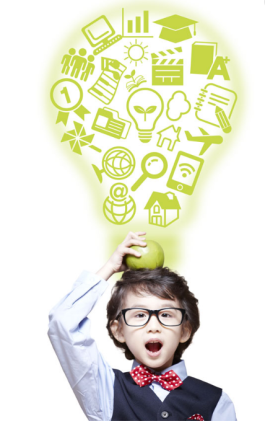 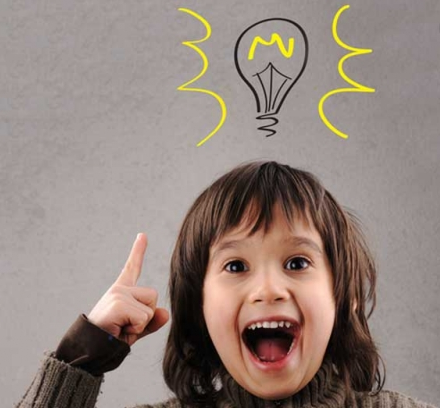 What will Danny do this summer?
Jenny: What will you do this summer holiday, Danny? 
Danny: Let's see. Last summer, I learned to swim. And I also learned to fish. What will I do this summer? 
Jenny: Will you swim in the sea? 
Danny: No, I will not. 
Jenny: Will you visit your family? 
Danny: Yes, I will. I will visit my grandfather and 
              grandmother. They live near a very big forest. 
Jenny: What else will you do? 
Danny: I will also learn to fly.
Jenny: Really, Danny? Why will you do that?
Danny: I will fly to China.
Jenny: I will play with Li Ming. That will be fun. 
Danny: Very clever, Danny.
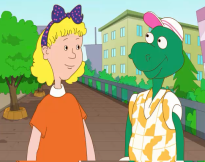 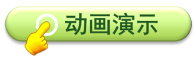 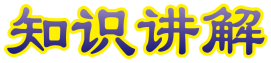 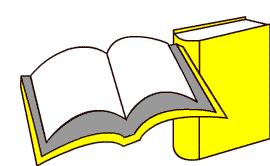 —Will you visit your family?
你将要看望你的家人吗？
—Yes, I will 是的
知识点 1
问句是一个一般将来时的一般疑问句，用来询问某人是否将要做某事。意思是“某人会做某事吗？”
用法：
Will +主语+动词原形+其他？
句型结构：
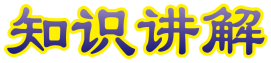 Yes, 主语+will.
肯定回答：
No, 主语+will not/won’t.
否定回答：
—Will you go there this afternoon?
今天下午你会去那里吗？
—Yes, I will. 是的，我回去的。
—Will he visit his grandparents next month?
他下个月会去看他祖父母吗？
—No, he won’t. 不，他不会去的。
例句：
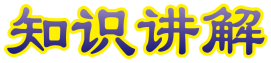 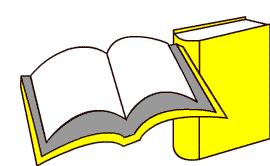 clever/'klevə/ adj. 聪明的
知识点2
You are a clever boy. 你是一个聪明的男孩。
例句：
foolish 笨的，愚蠢的
对应词：
smart 聪明的
同义词：
never  从不
形近词：
ever

clever        never    forever
聪明的       从不      永远
谱系记忆法：
2. Let's do it!
Read and tick. Then write “will ” or “will not”．
Dear Uncle Peter,
I will go to a summer camp this year! I will arrive with 20 other students in early July. There will be students from China, the U.K., Australia and the U.S.
We will play sports, go water skiing and go swimming. We will take trips around the forest. We will learn about some of the animals and plants in the forest. At night, we will work together to cook a meal. After dinner, we will sit around, tell stories, sing songs and watch the stars.
I will make many new friends. I can't wait. It will be a great summer!
Love，
Freddie
2. Let's do it!
Freddie will...
□play sports 　 　	□make new friends             
□go shopping     	□go skating           
□go water skiing                 	□cook a meal
□go swimming    	□send emails      
□fly a kite     	□watch TV
√
√
√
√
√
2. Let's do it!
Freddie______ go to a summer camp this year.
He_________ arrive in early June.
He_____ meet students from different countries.
He_____ go swimming.
He and the other students_____ learn about the animals and plants.
will
will not
will
will
will
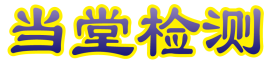 单项选择。
My sister likes to answer the questions in class. She is very ________．
A. clever 　　
B. strong
C. healthy
A
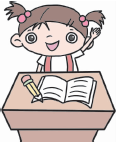 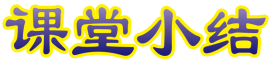 本节课我们学习了以下知识，请同学们一定加强巩固，以便能和同学们进行灵活交流哦！
重点词汇：clever
重点句式：—Will you visit your family?
                    —Yes, I will
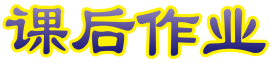 1  熟记本节课所学的句式和单词，必须会听、说、读、写。
2  将What will Danny do this summer? 朗读流利。
3  完成配套的课后作业。